Creaton Village Shop They are on their way!
Richard Hollingum
Creaton Community Benefit Society
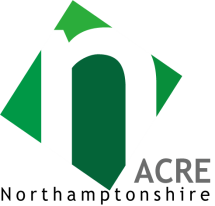 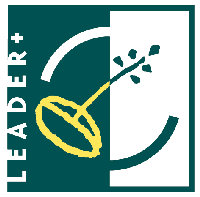 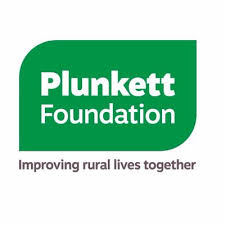 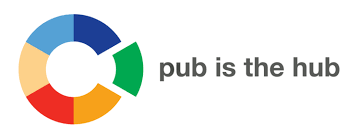 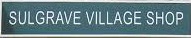 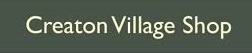 A bit of history
[Speaker Notes: Small village in Daventry District
500+ in 210 houses
100 years ago several shops
Within living memory, two shops and a butchers
For past 20 years or so, one shop/PO]
More recently
[Speaker Notes: Current owners planed retirement three years ago and put the business on the market
No purchasers – house and shop
Change of use through planning]
In the beginning...
Parish Council-led village meetings
Plunkett Foundation
Northamptonshire ACRE

Informal group
[Speaker Notes: At this point the PC arranged a number of village meetings which included Plunkett and NACRE

After the last of these meetings an informal group started up]
Creaton SOS
Questionnaire
Assess public support
Model from Plunkett Foundation
Distribution
Defining the community
Finding distributors
Using electronic means
[Speaker Notes: 1st job: questionnaire to gauge support]
Results
400+ distributed
204 returned
105 from Creaton (>50%)
31 businesses
21 from beyond target community
More Results
202 said Yes to a shop
Products
Services
How often 
How important
Age range
Support
Mandate  to proceed
Look for somewhere
Talk to Plunkett Foundation
Visit other community shops
Costs
Committee
Range of background
Range of experience
Optimistic
Critical
[Speaker Notes: By this time the SOS committee had crystalised into a group]
Premises
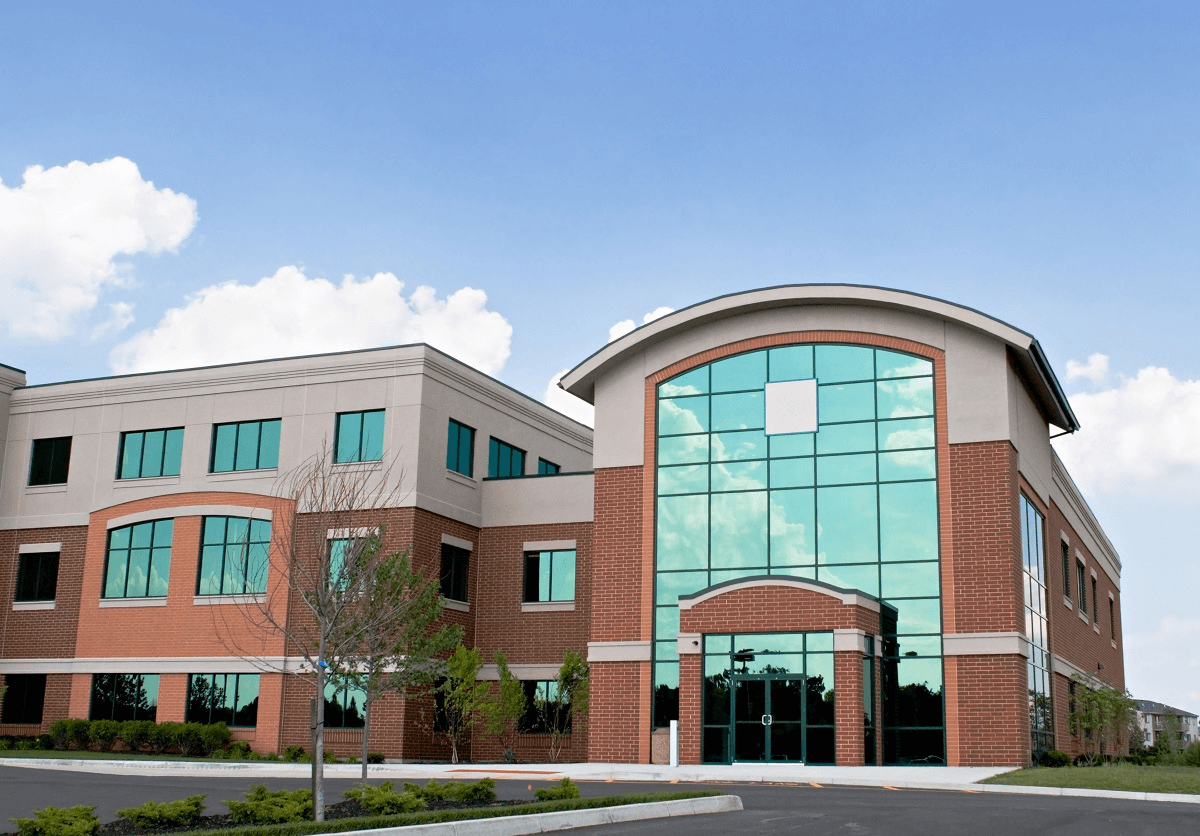 Short-term (up to 5 years)
Portacabin
Existing building
Rent or buy land
[Speaker Notes: Options for premises]
Other shops
Wide range of shops
Local produce
Focused people
Community commitment
Volunteers
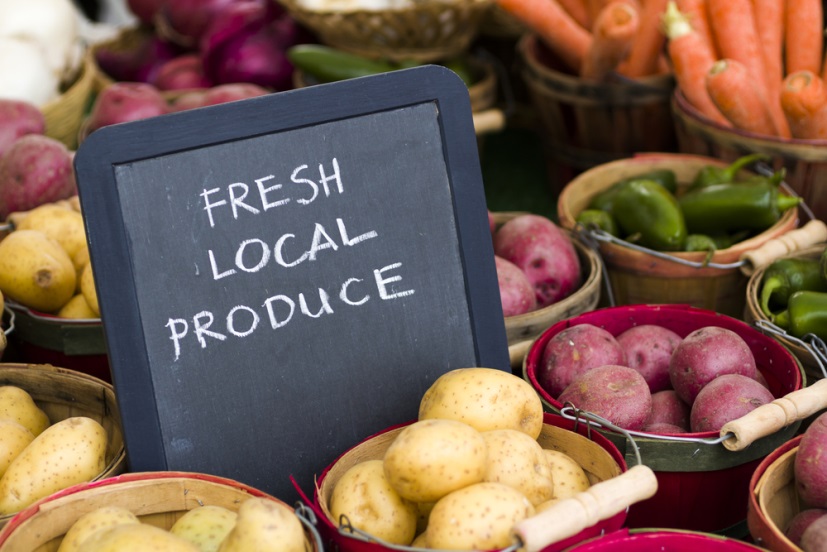 Costs
Set up costs
Building
3 year plan
Potential investors
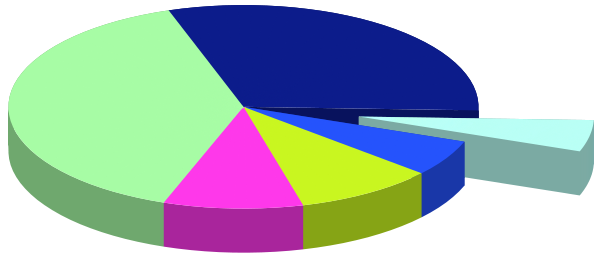 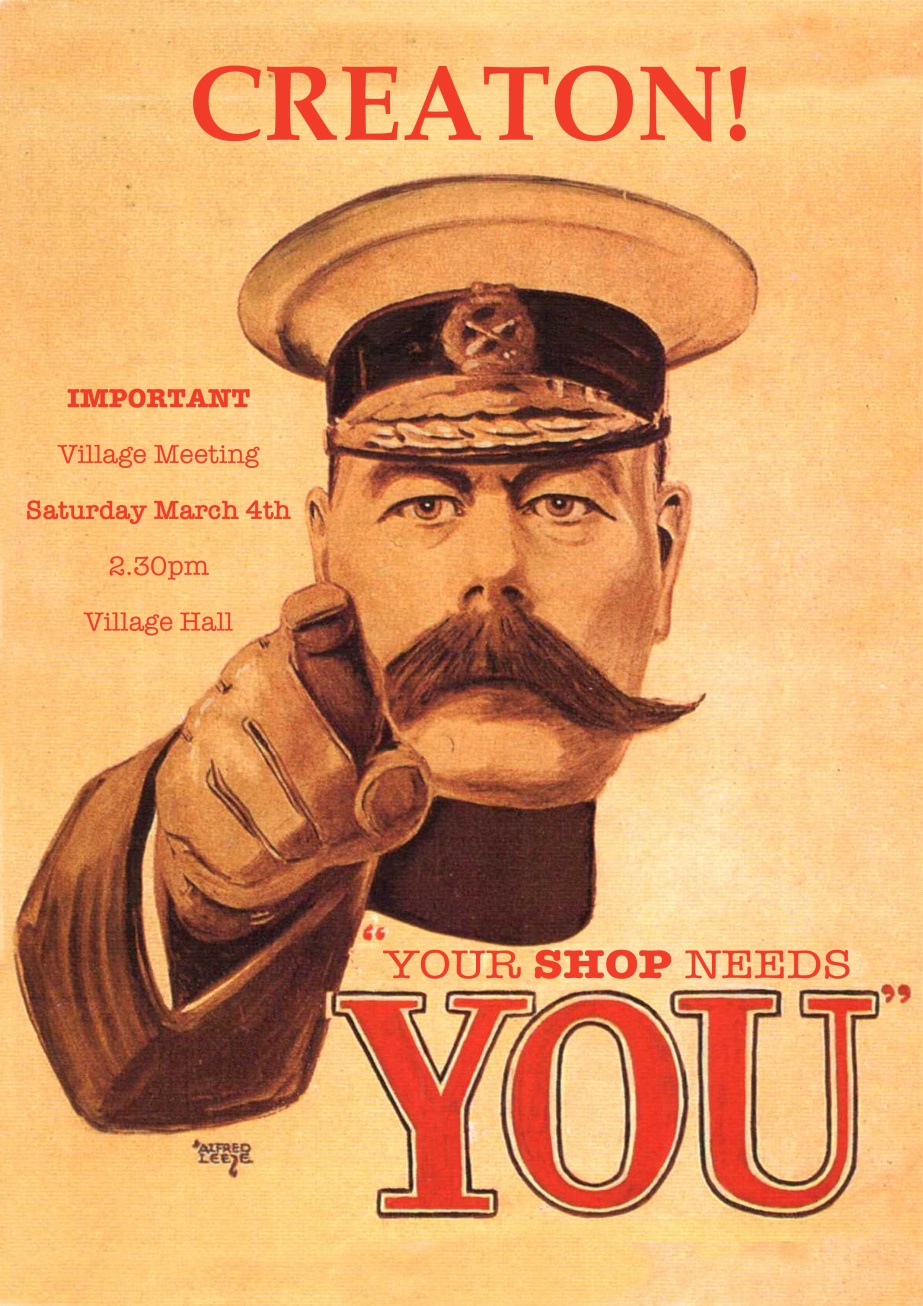 [Speaker Notes: All this work was then presented to the village community at a meeting]
Presentation to the Community
Vision – in two stages
Building and Location
Business model – Community Benefit Society
Cost of the project
How much need to raise through shares
Pledge
Creaton Community Benefit Society Limited
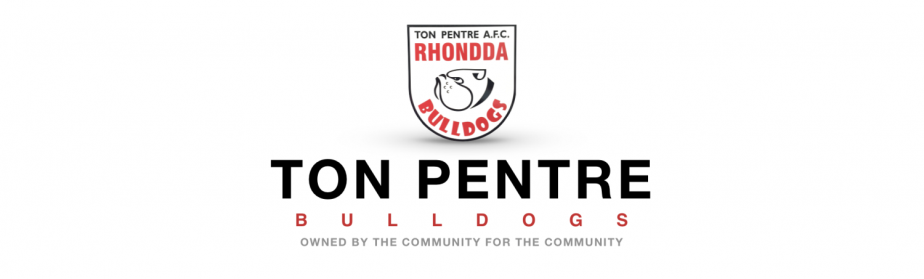 Overwhelming support 
£63,000 in pledges
Became CCBS 
via support from Plunkett Foundation
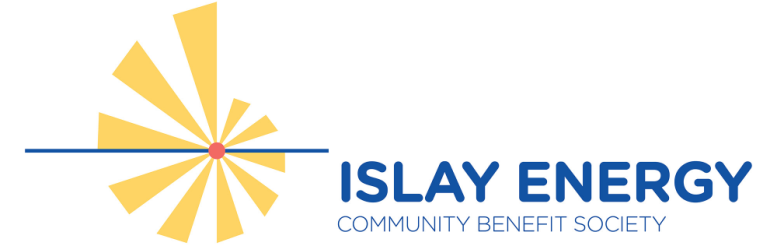 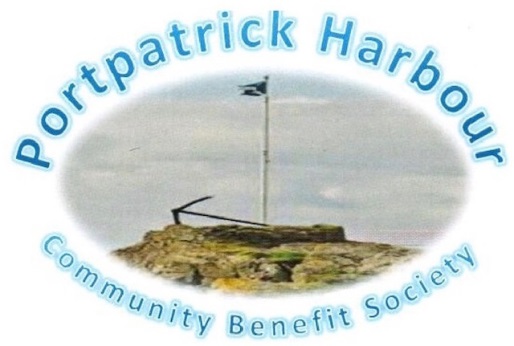 Premises
[Speaker Notes: Current building not available
No permanent site available
No suitable building available

No site to rent within Planning conditions
Land offered for 10 year lease, min of 6 years

SIPS building – Structural Integrated Panel Systems

18 week from Go….]
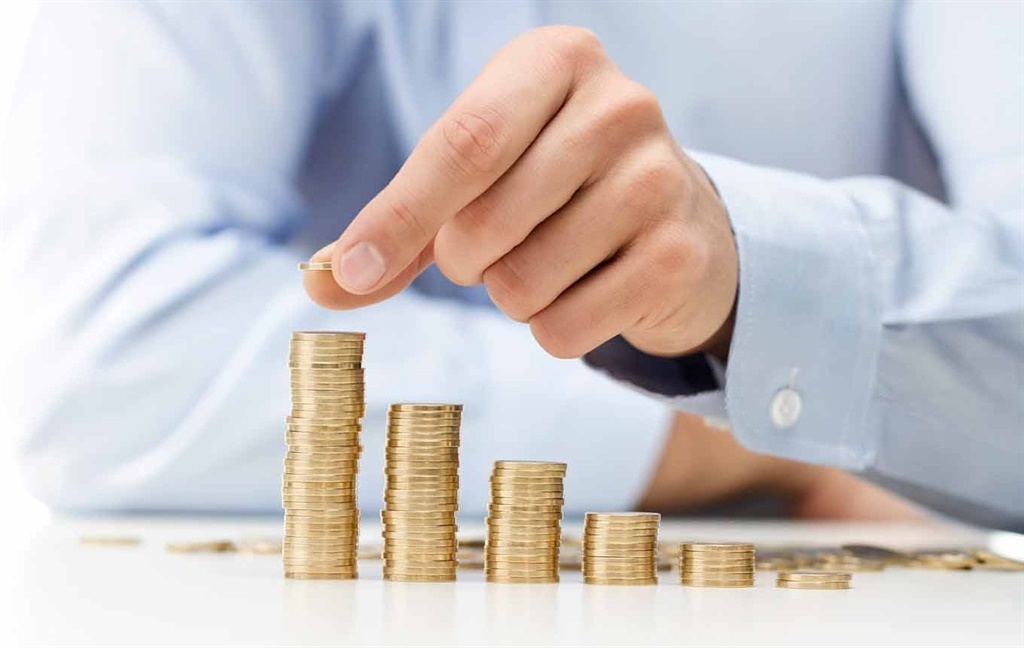 Costs
Set Up - £114,000
Building: 			£85k
F&F: 				£22k
Other costs: 		£7k
5-year Finance Plan
Profit & Loss
Cash Flow
Balance Sheet
Plus
Opening cash:	£13k and VAT £16.5k
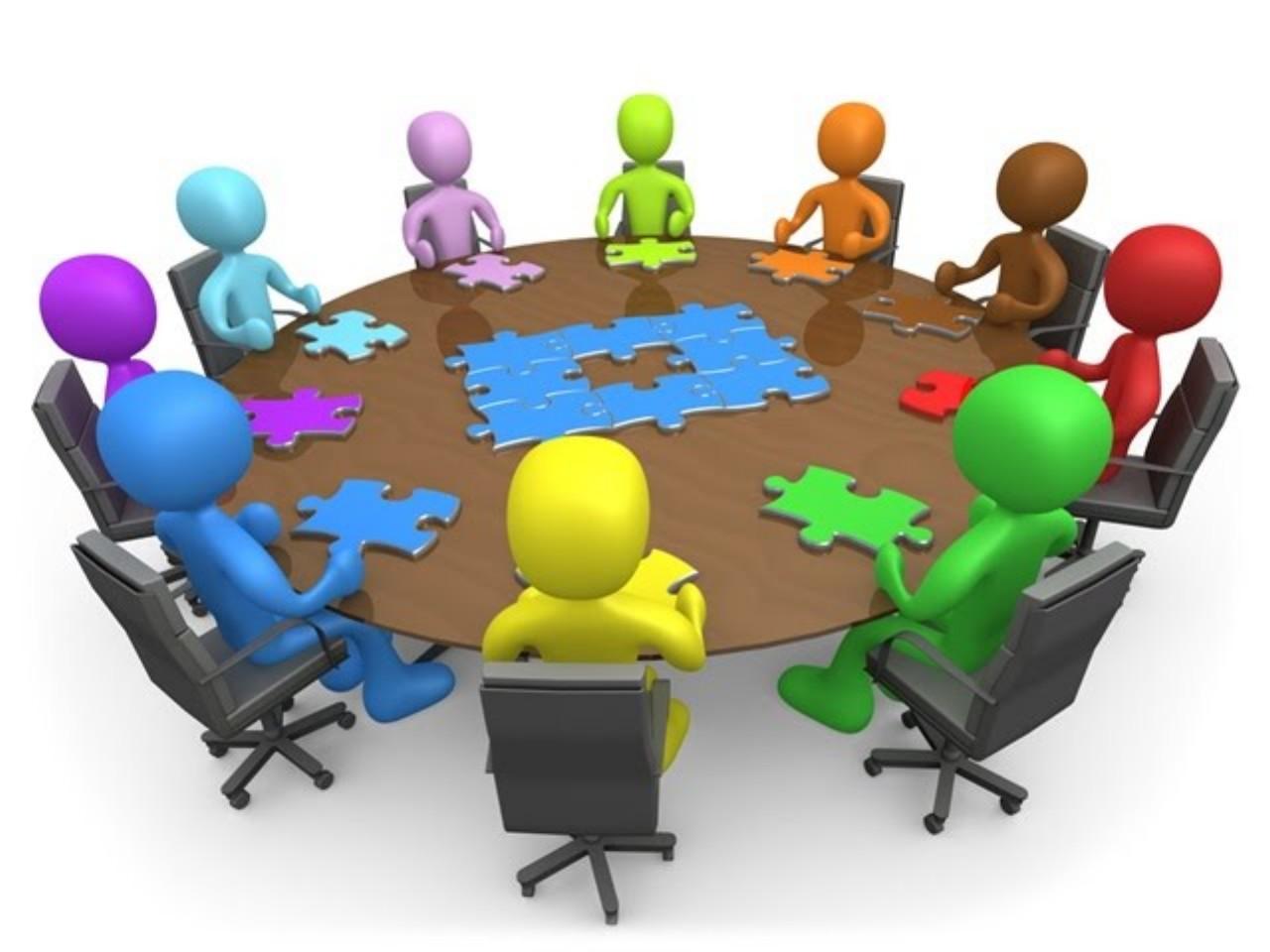 Management Committee
Chair
Treasurer
Society Secretary
Premises
Compliance
Communications
Volunteers
Operations
Parish Council Rep
Where are we now?
Planning permission
Business Plan
Share Launch: £80,000
LEADER application
Volunteers
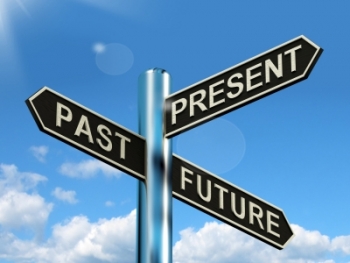 Post Office
Difficult to pin down
Very supportive
Processes take time
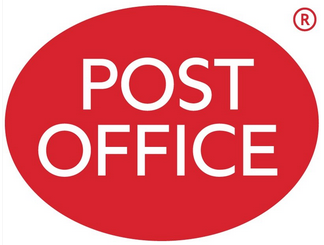 Documents
Business Plan
Share Prospectus
Community Shares Unit
The Hive (Co-operatives UK)
Financial Planning
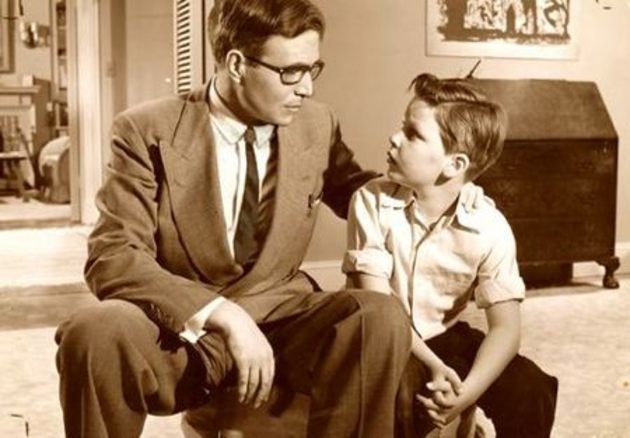 ADVICE
Gather the right people
Talk to Plunkett Foundation
Engage with your community
Have a common hymn sheet
Start process to apply for grants early
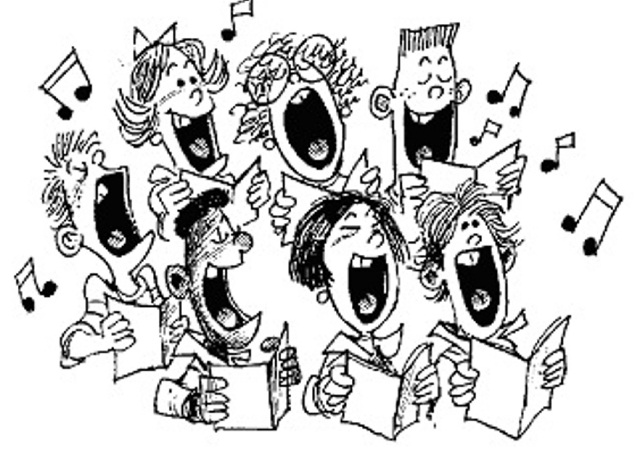 Remain positive
Prepare to have it take over your life at some period
Remember why you are doing it
Support each other
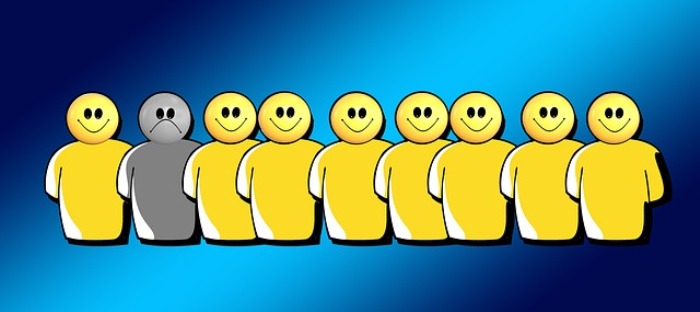 Timeline
First met November 17th 2016
Questionnaires out before Christmas
Presentation to the community: March 4th 2017
Share Launch: October 21st
Opening date: Summer 2018?
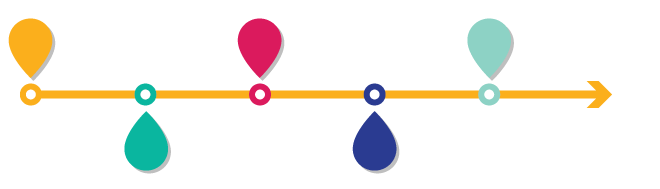 www.creatonvillageshop.co.uk

Facebook: creatonvillageshop

Twitter: @creatonshop